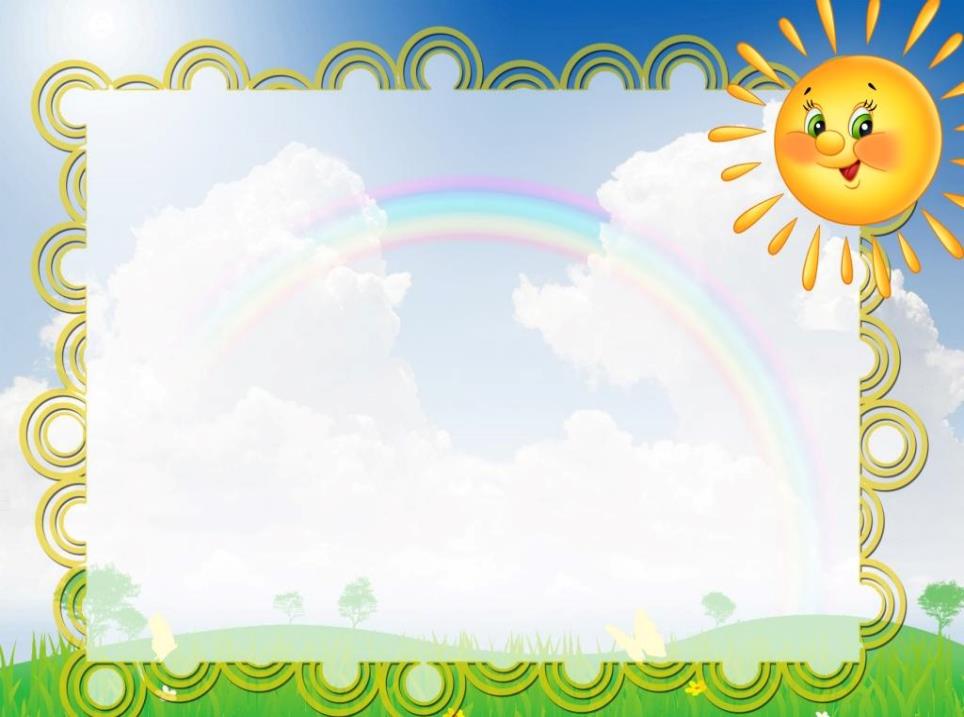 «Взаимодействие дошкольного образовательного учреждения с семьей по физическому воспитанию»
ПРЕЗЕНТАЦИЯ
 ПРОЕКТА:
Выполнила:
Матвеева Ольга Федоровна
2017 год
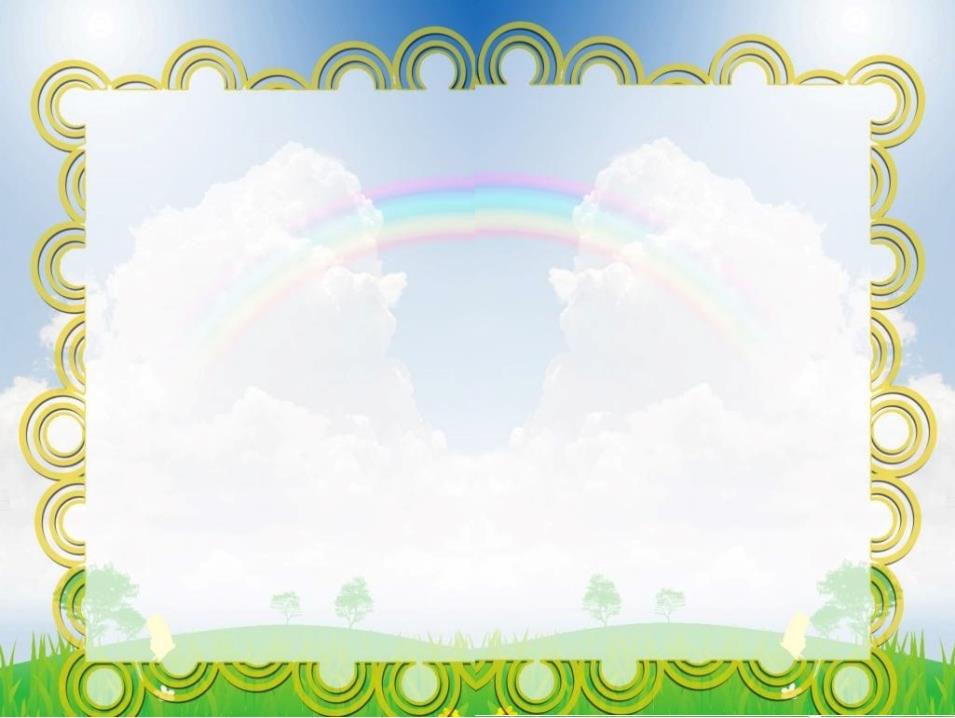 Введение:
Здоровый образ жизни не занимает пока первое место в иерархии потребностей и ценностей человека в нашем обществе. Но если мы научим детей с самого раннего детства ценить, беречь и укреплять здоровье, если мы будем личным примером демонстрировать здоровый образ жизни, то только в этом случае можно надеяться, что будущее поколения будут более здоровыми и развиты не только личностно, интеллектуально, но духовно и физически.
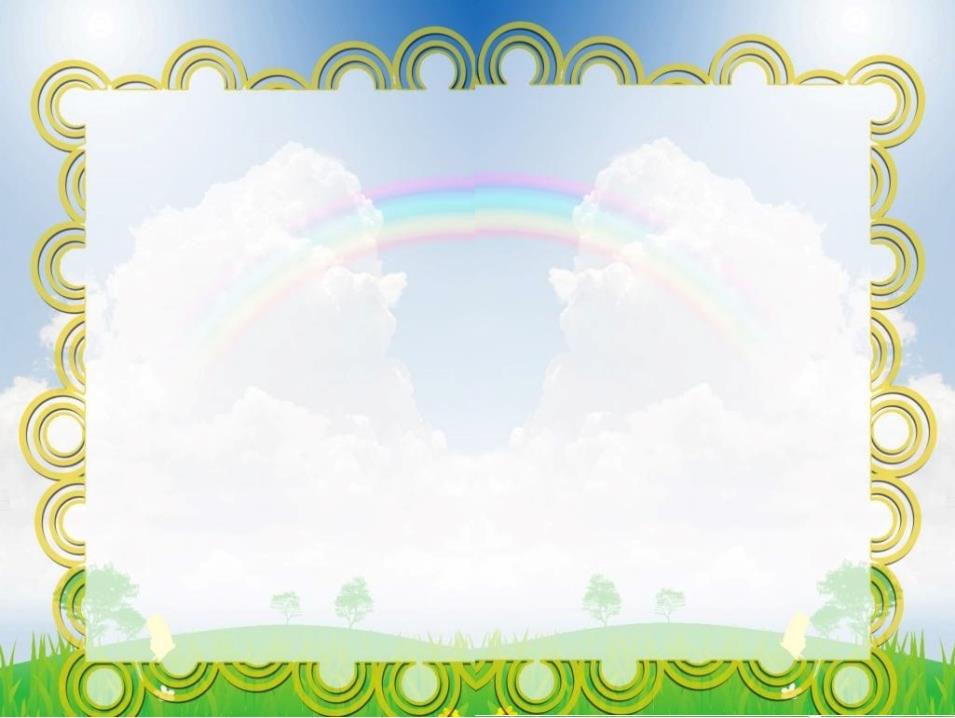 Быть здоровым – естественное стремление человека. Здоровье означает не только отсутствие болезней, но и психическое и социальное благополучие. 
    В последние годы наблюдается резкое ухудшение состояния здоровья детей, и поэтому оздоровление детей является одной из основных задач, которые стоят перед обществом. 
    Начинать формировать здоровье нужно в детстве, когда наиболее прочно закладывается  опыт   оздоровления,     когда
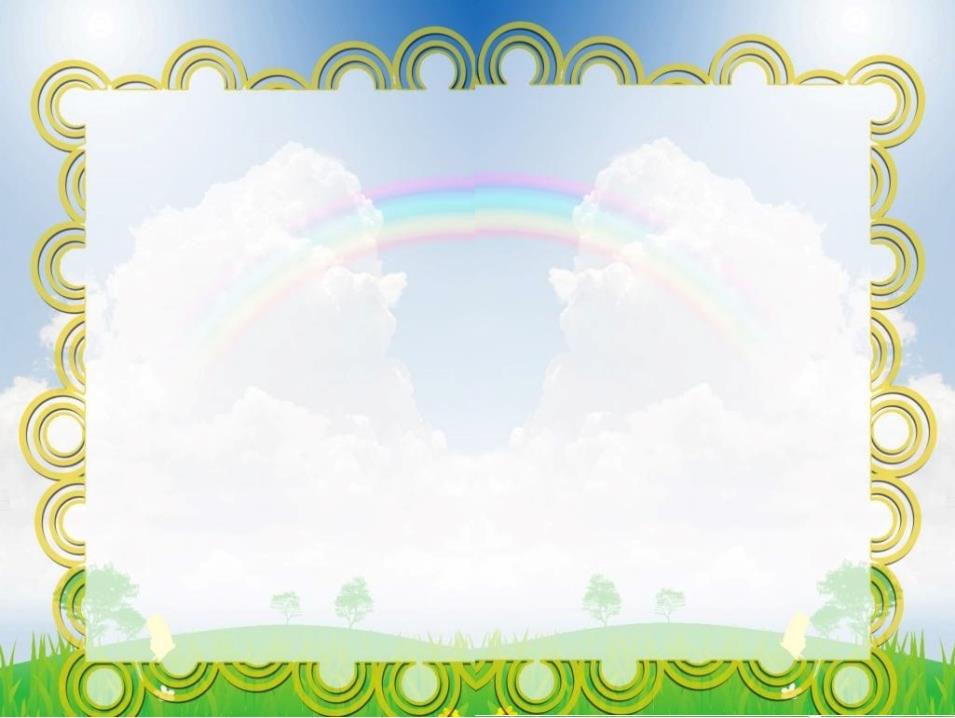 стимулом является природное любопытство ребенка, желание все узнать и все попробовать, возрастная двигательная активность и оптимизм.
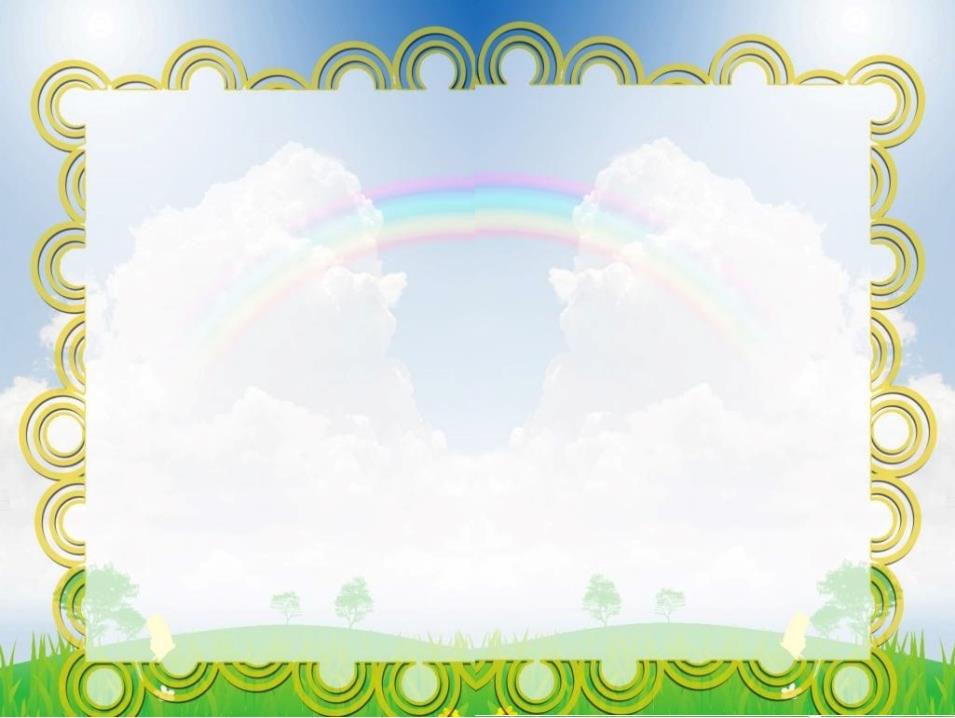 Актуальность:
Дошкольное детство - начальная ступень в образовательной системе. Именно в этом периоде закладываются основы всестороннего развития ребенка.  
       Сегодня особую тревогу вызывает здоровье детей дошкольного возраста. 
       Отсутствие информации о здоровье ребенка создает ложное впечатление о благополучии.
       Актуальность проблемы определяется высокой заболеваемостью детей дошкольного возраста.
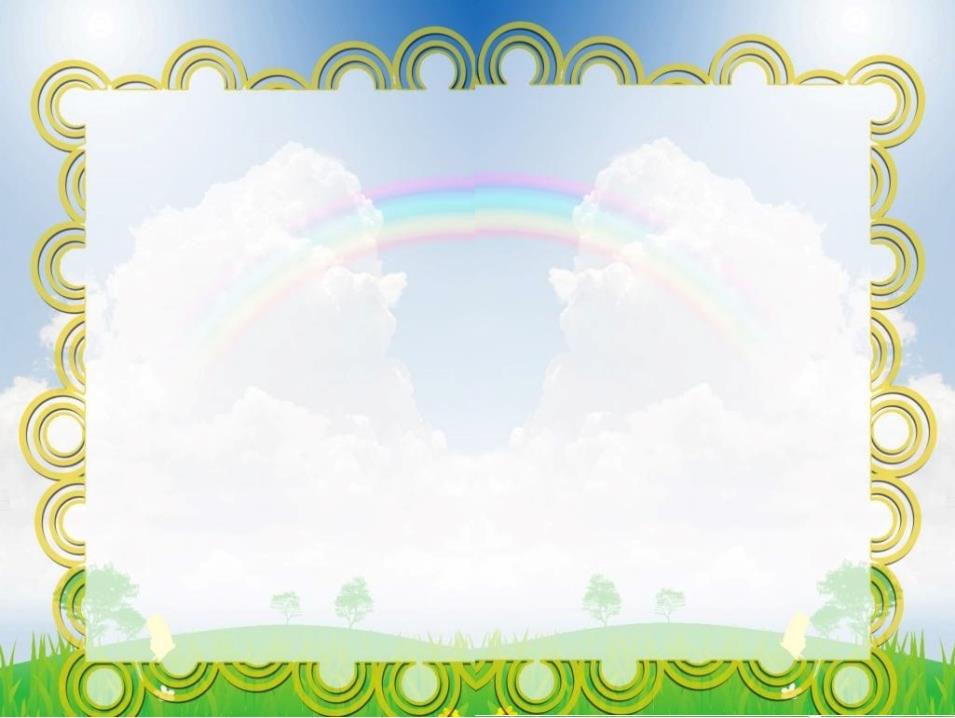 Так как каждый пятый больной ребенок является дошкольником.     
       Семья - это базовая модель для социализации ребенка, в семье формируются предпосылки  и создаются условия для развития физических, эмоциональных, познавательных способностей индивида.
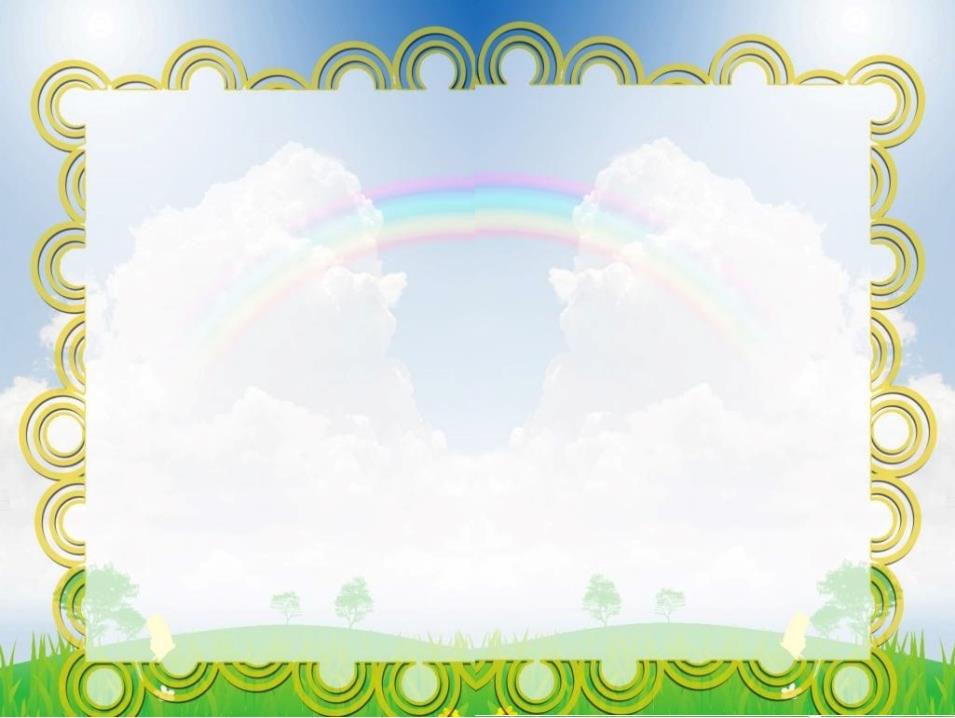 Цель:
Создание системы взаимодействия ДОУ и семьи по физическому развитию и укреплению здоровья дошкольников.
Формирование у ребенка осмысленного отношения к здоровому образу жизни.
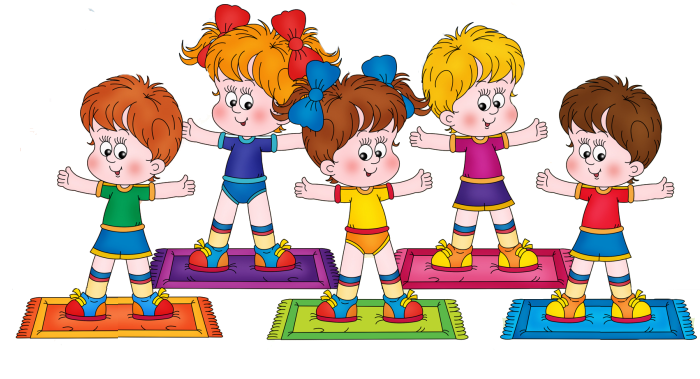 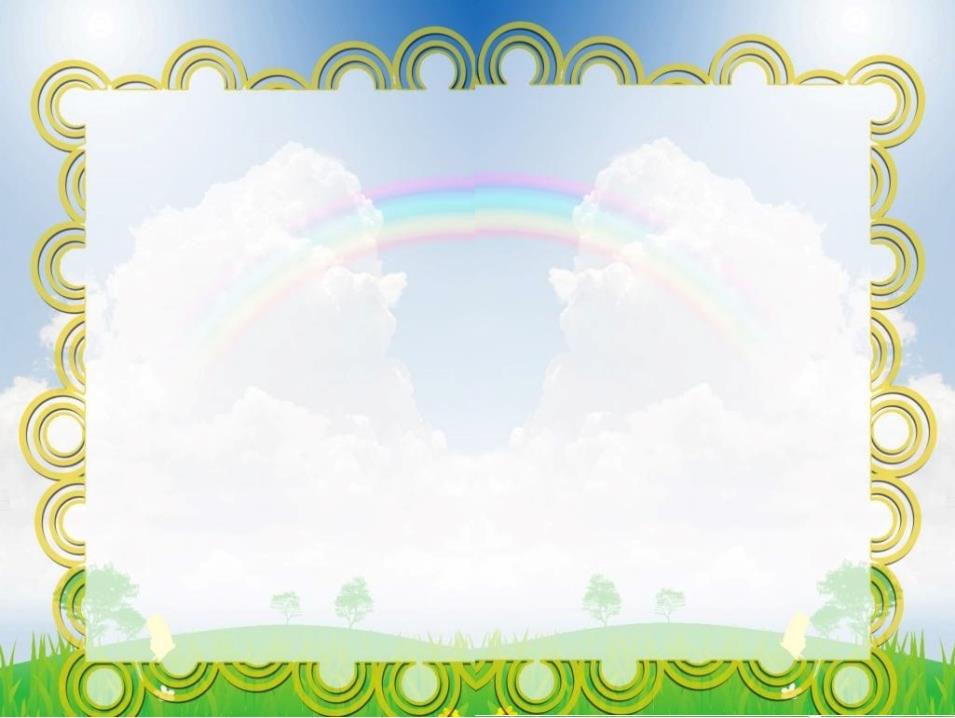 Задачи:
Укрепление физического и психического здоровья детей, обеспечение максимального комфорта, учет индивидуальных особенностей.
 Обеспечение преемственности в работе ДОУ и семьи в вопросах физического развития и оздоровления детей. 
 Усиление интереса и внимания к вопросам семейного воспитания- признание его приоритета в развитии личности ребенка.
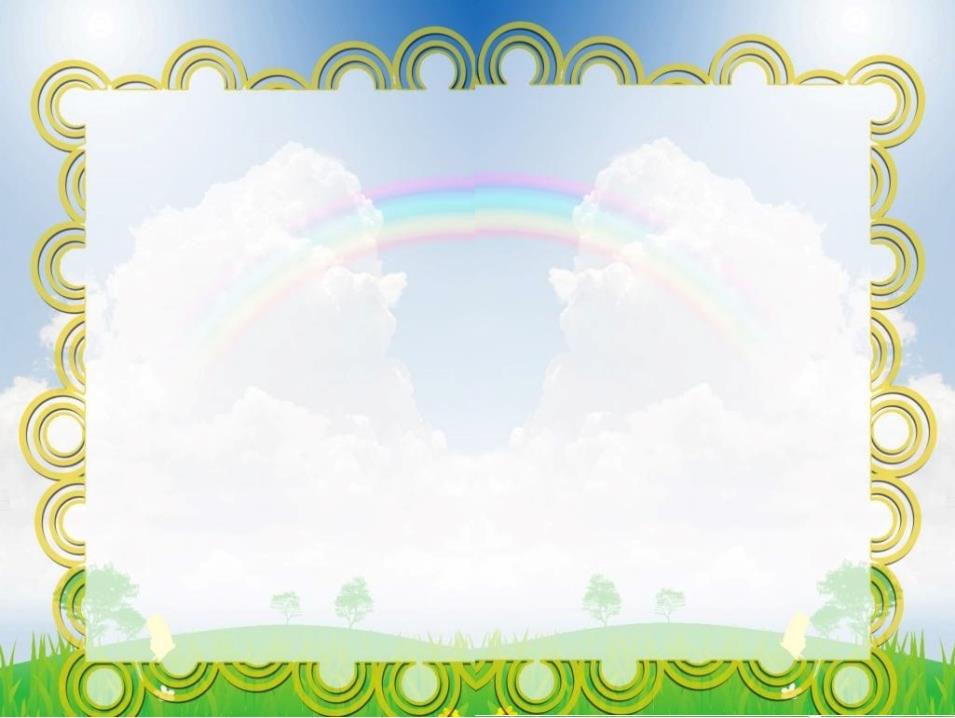 Привитие детям интереса к физической культуре и спорту, а также обучение их доступным двигательным умениям.
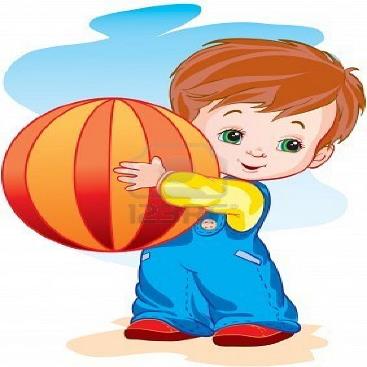 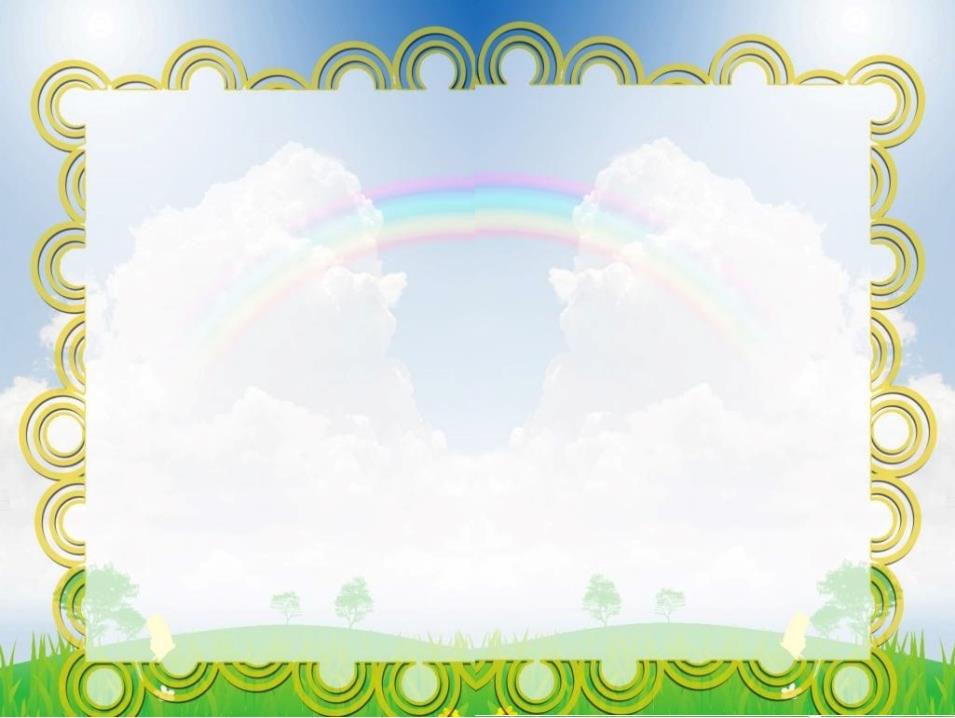 Участники проекта:
дети
 воспитатели 
 родители
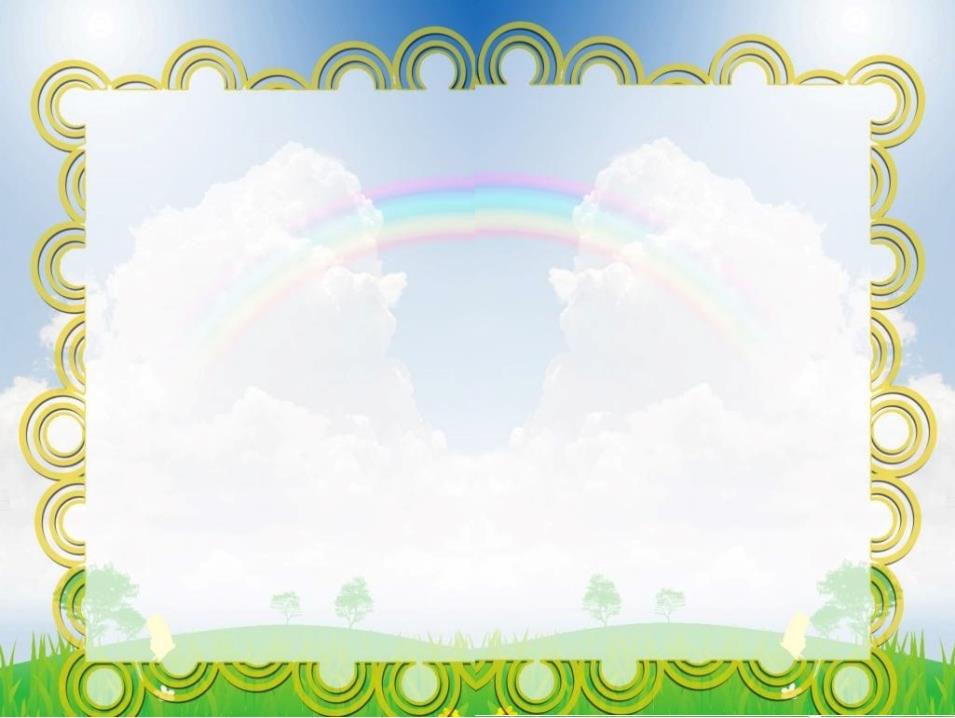 Продолжительность проекта:
Краткосрочный:

Ноябрь
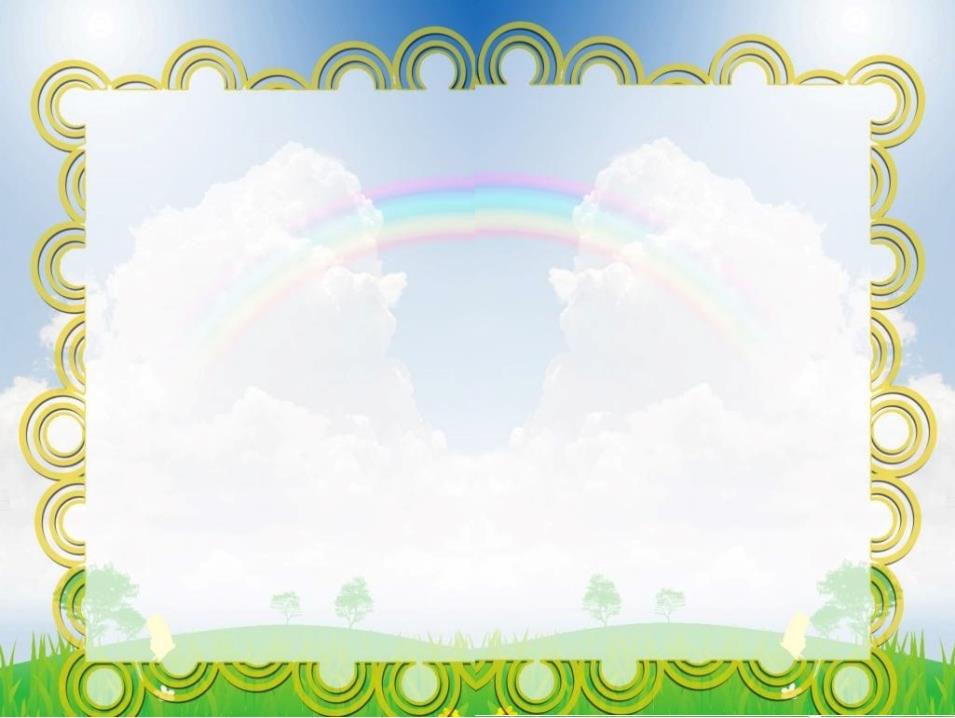 Условия успешной работы с родителями:
Целенаправленность
 Системность
 Открытость
 Дифференцированный   
     подход к работе с родителями
 Доброжелательность
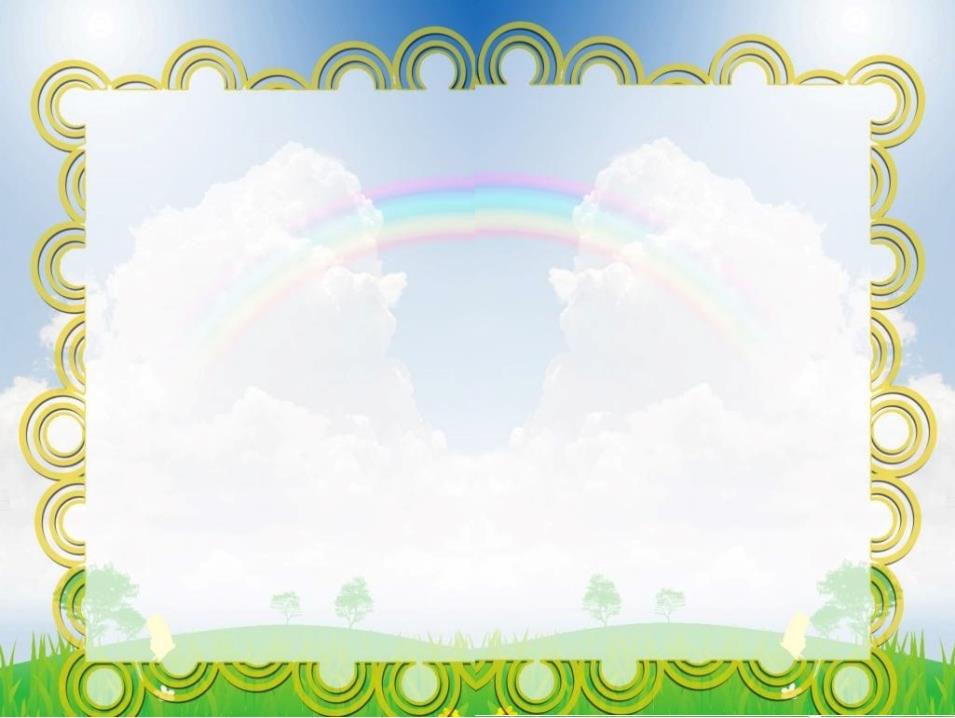 Способ достижения цели:
1. Пропаганда здорового образа жизни.
 2. Развитие потребности ребенка в знаниях о себе и своем здоровье.
3. Устанавливать тесную взаимосвязь родителей и воспитателей в воспитании здорового образа жизни.
 4. Воспитывать бережное и заботливое отношение к своему здоровью и здоровью окружающих.
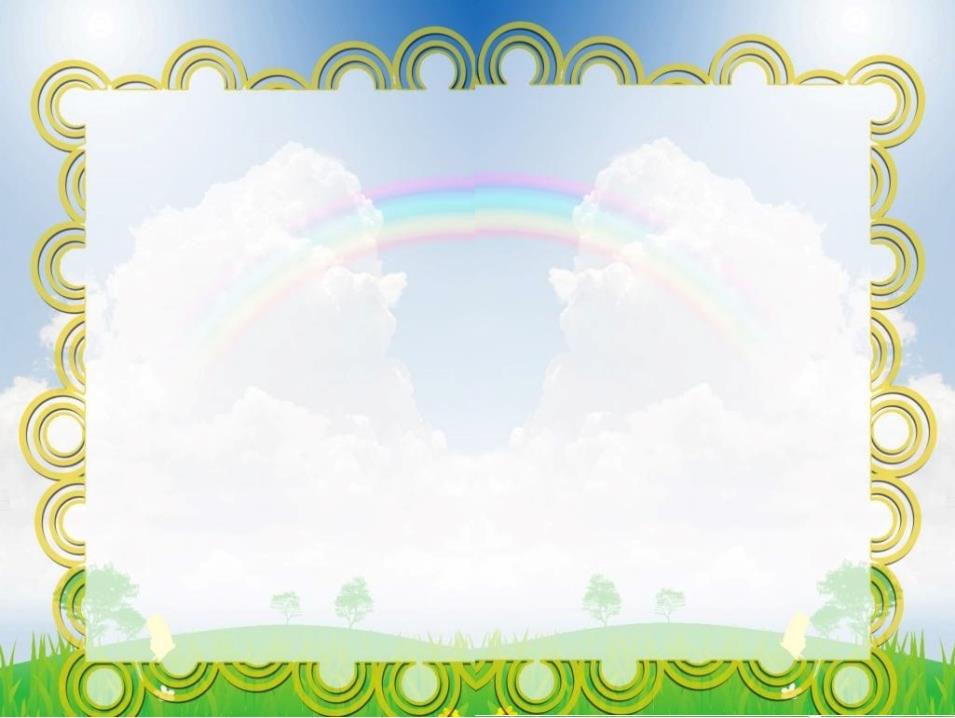 Ожидаемый результат:
Повышение качества работы по физкультурно - оздоровительному направлению; 
Снижение уровня заболеваемости детей; 
Становление и проявление детьми здоровьесберегающей компетентности;
Оптимизация ВОП (использование новых форм и методов взаимодействия с детьми и семьями воспитанников;
 Повысить эффективность работы по физическому воспитанию;
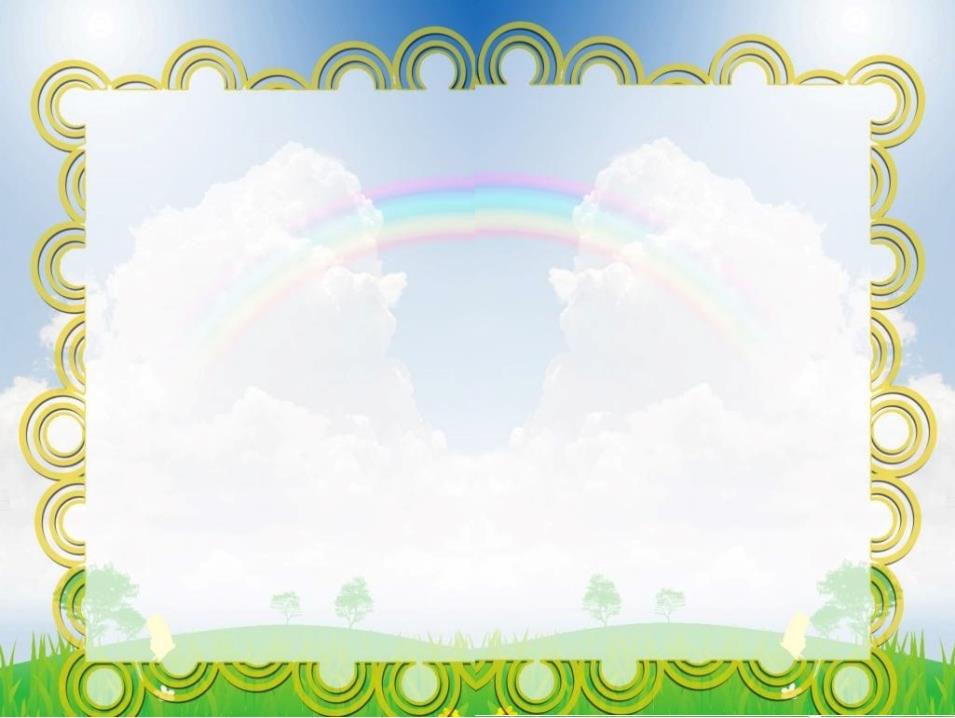 Приобретение теоретических и практических знаний, чтобы в домашних условиях родители могли закрепить приобретенные ребенком двигательные умения и навыки;
Родители приобретают необходимые знания о физическом развитии ребенка, что обеспечивает преемственность методов и приемов воспитания детей в семье и в ДОУ;
 Повышение компетентности родителей в вопросах физического развития и здоровья детей, а также заинтересованности и активности участия родителей в жизнедеятельности ДОУ;
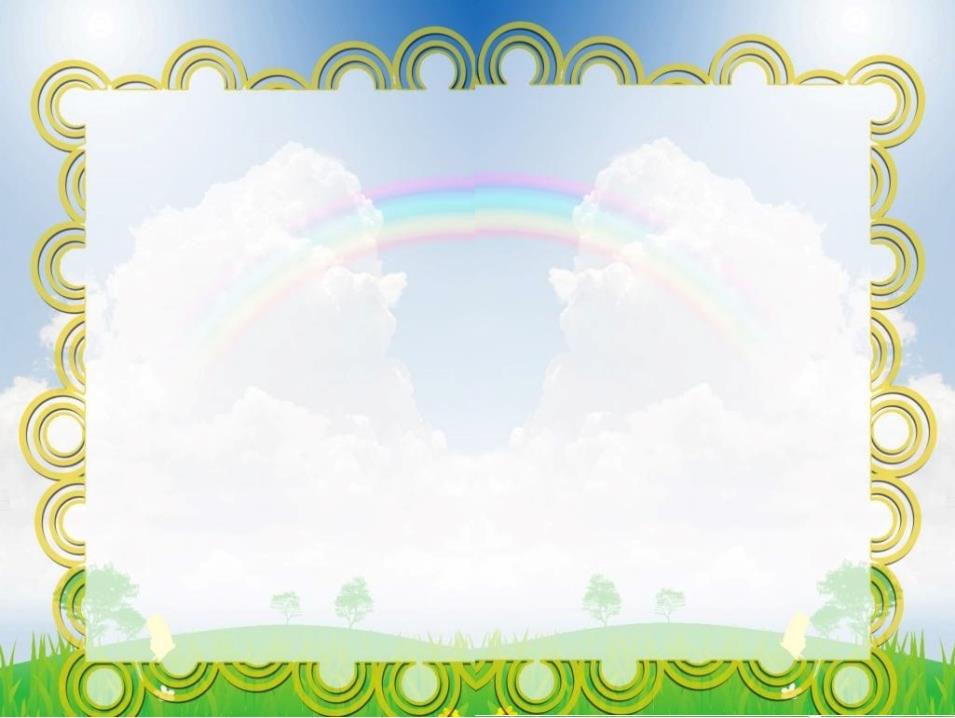 МЕРОПРИЯТИЯ:
Веселые старты
Консультация для родителей:
«О здоровье - всерьез»
Анкетирование
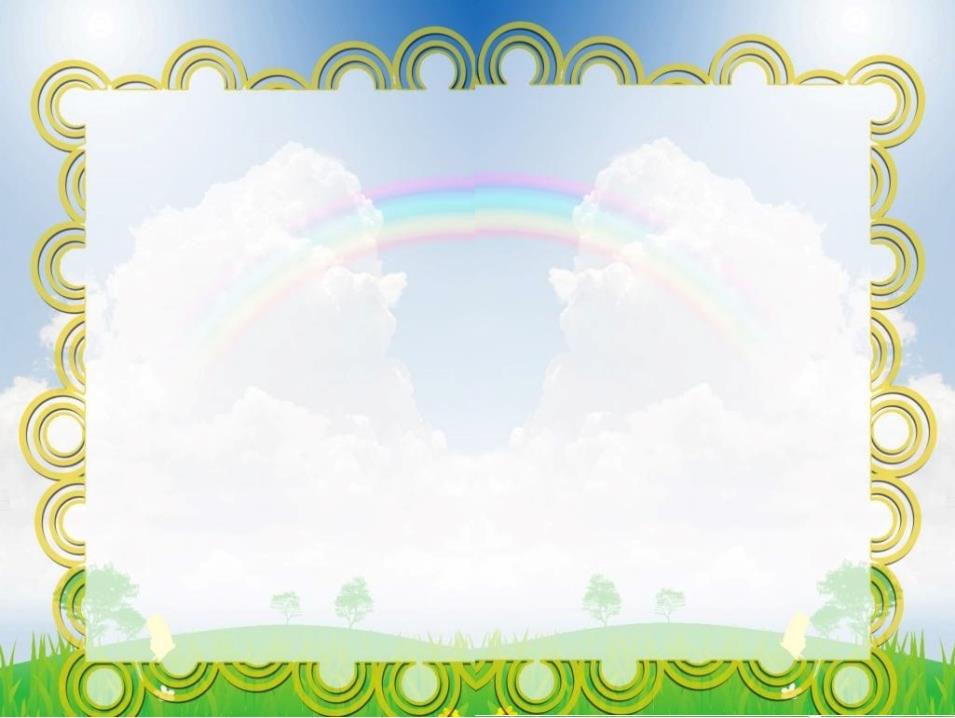 Спортивный праздник 
«ПАПА, МАМА, Я –
 Спортивная семья!»
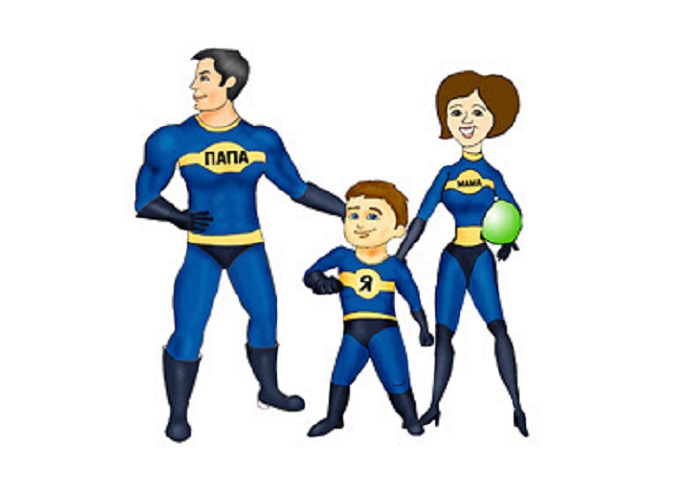 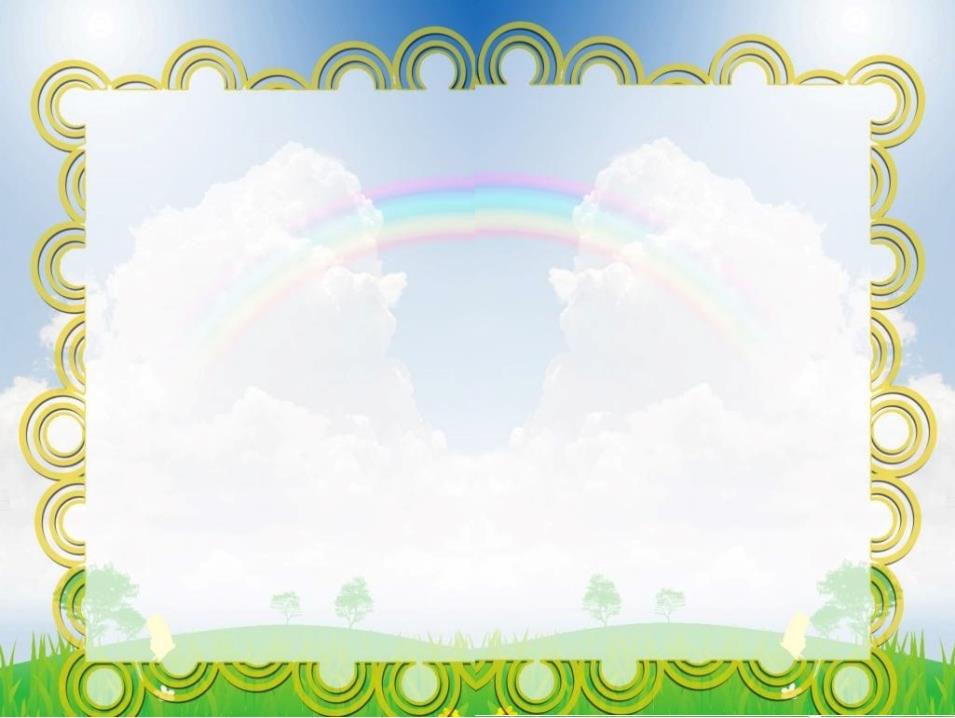 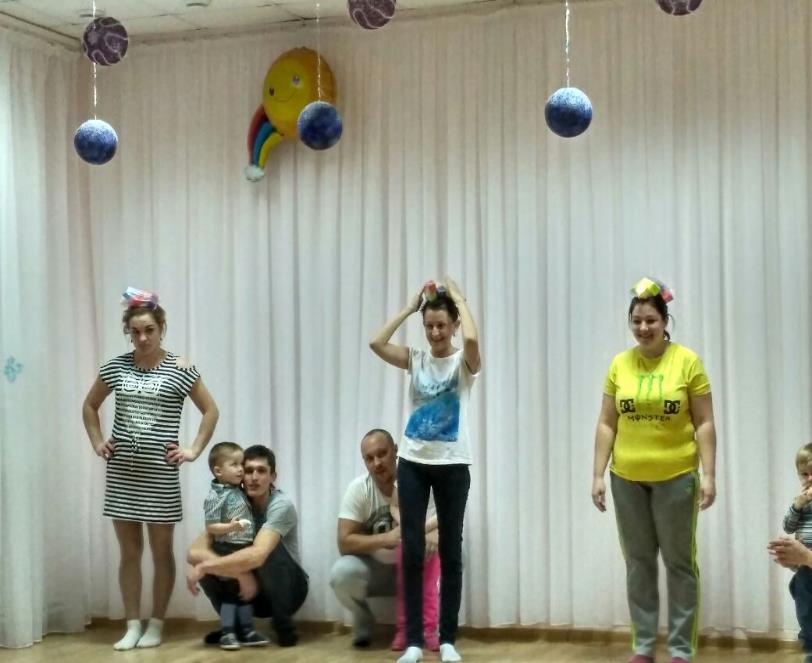 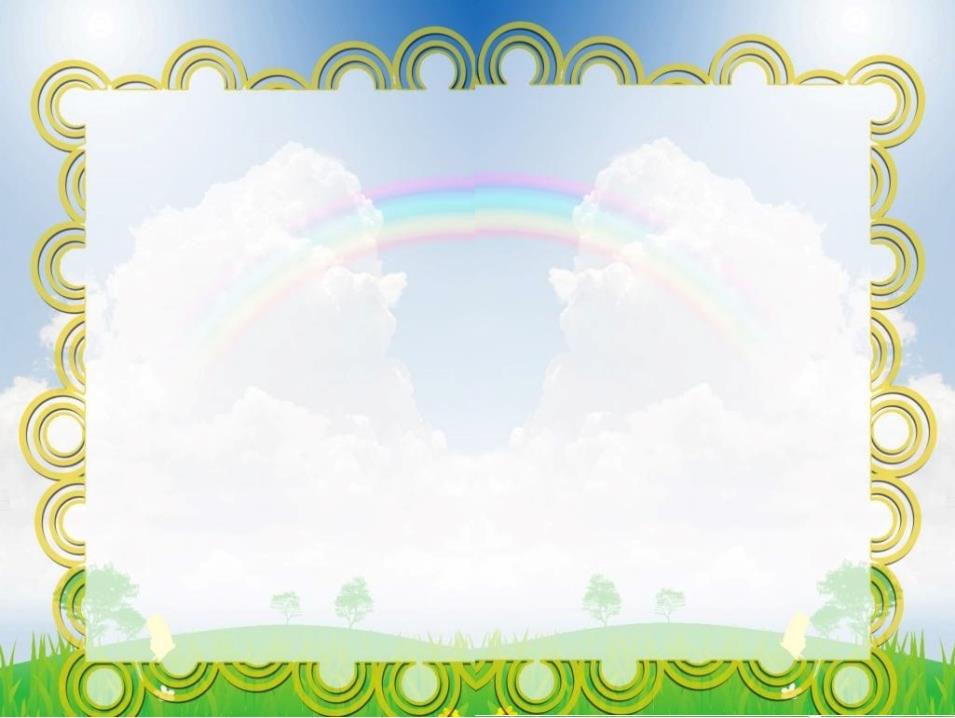 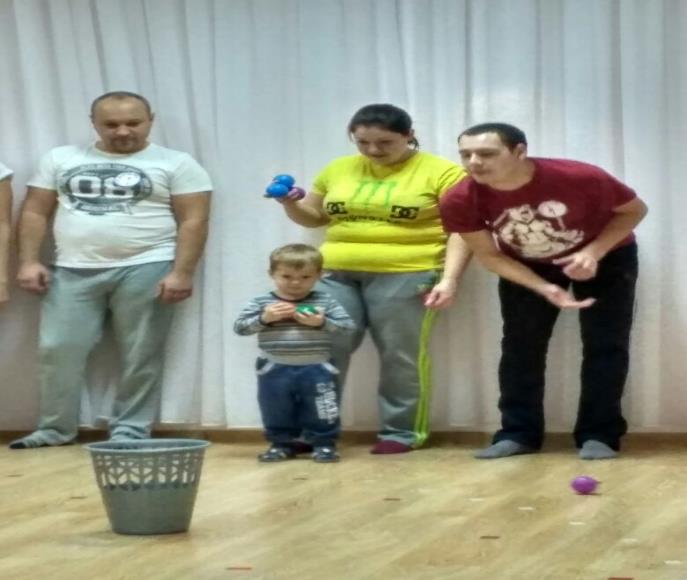 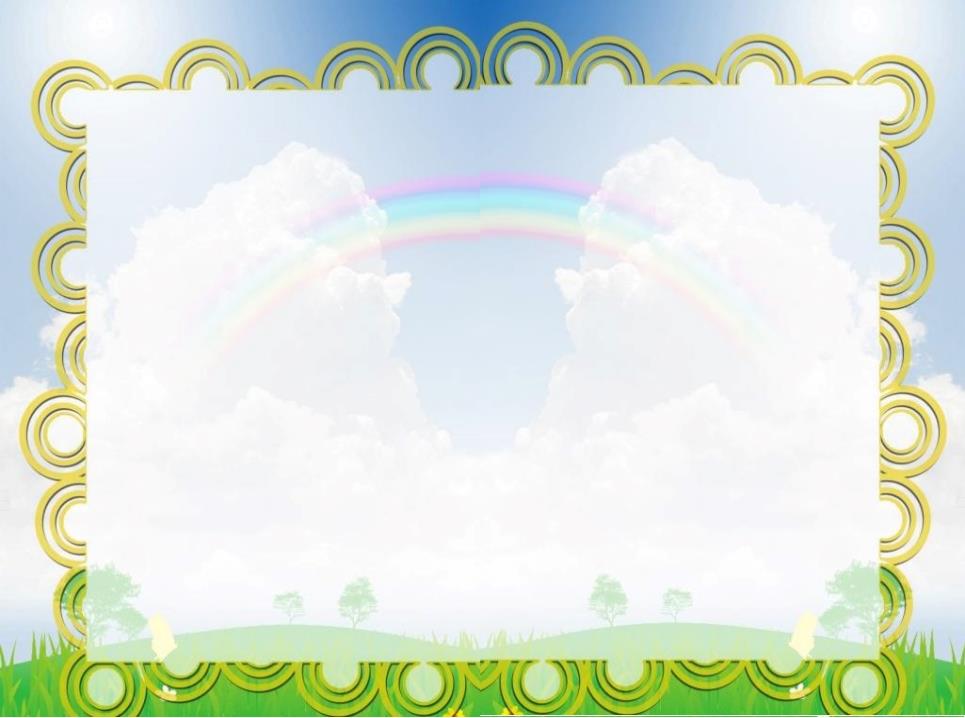 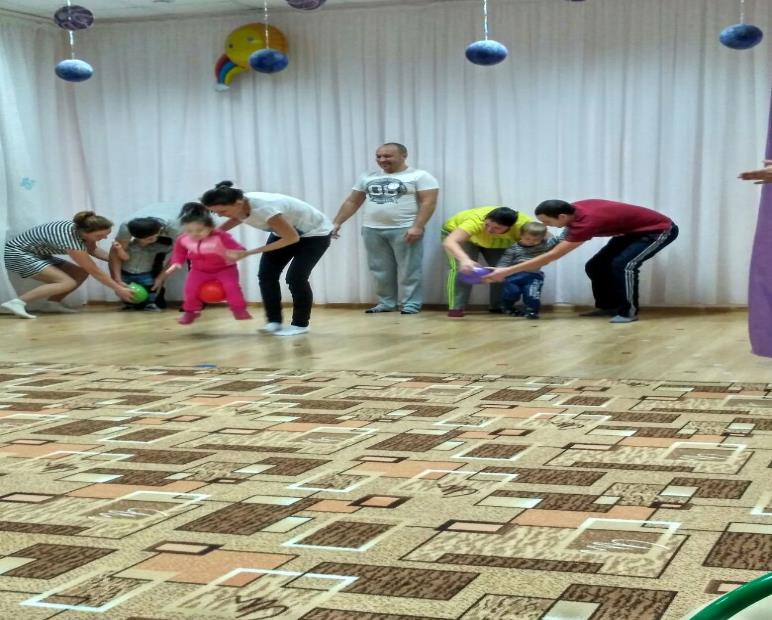 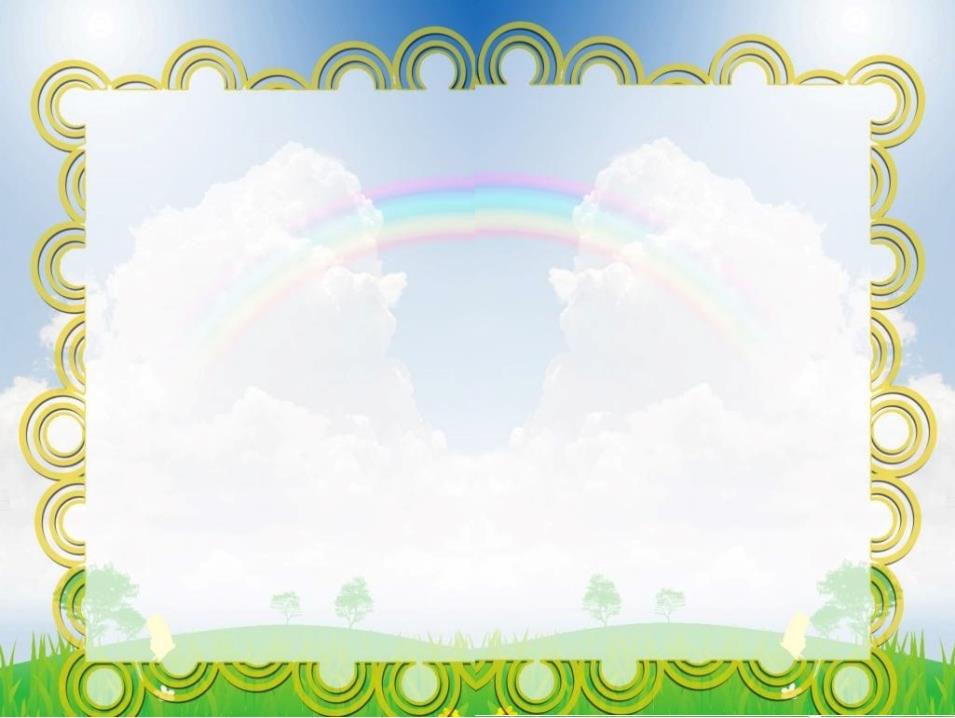 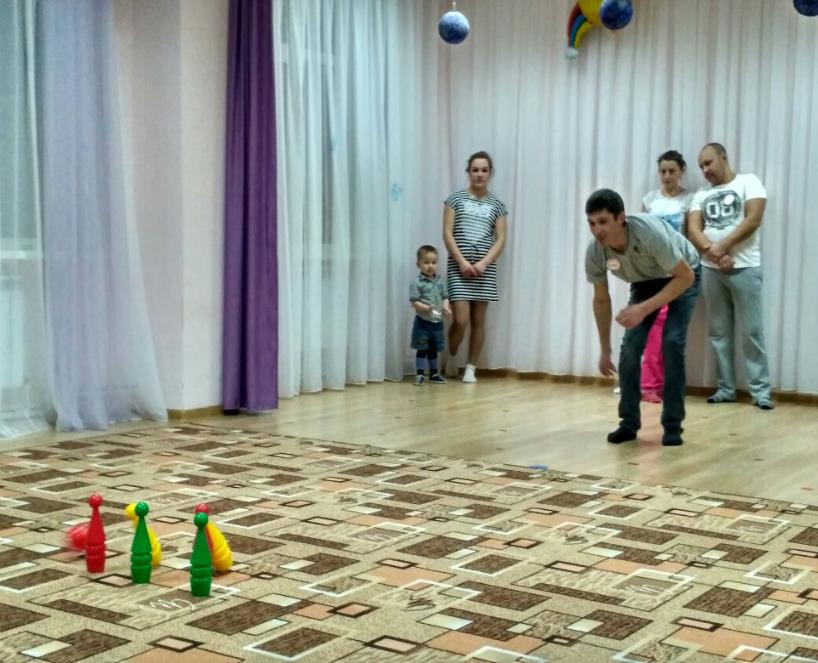 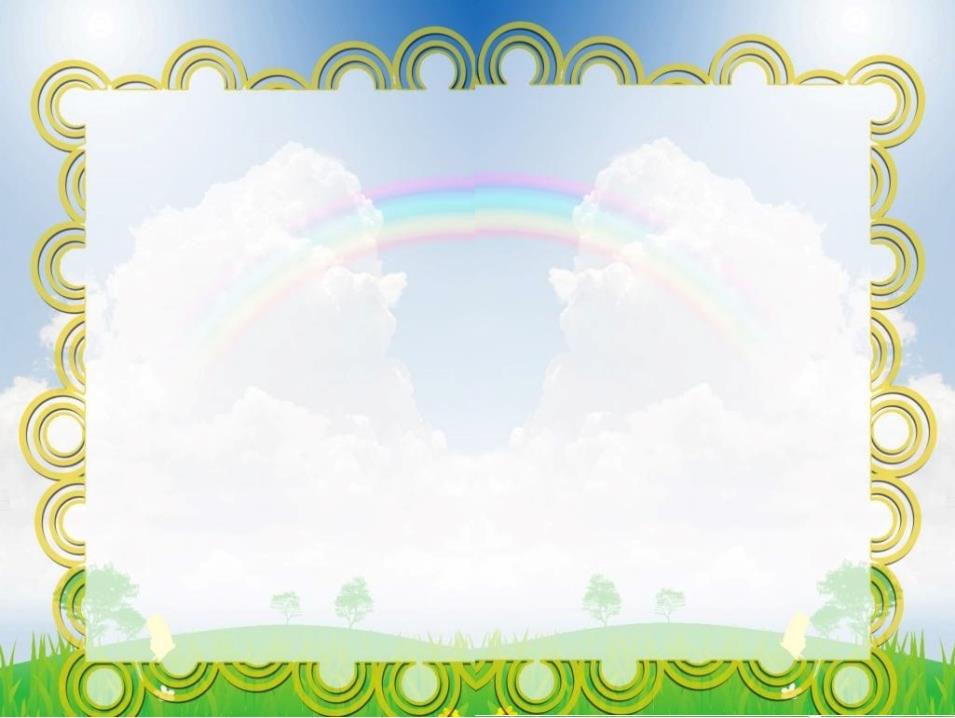 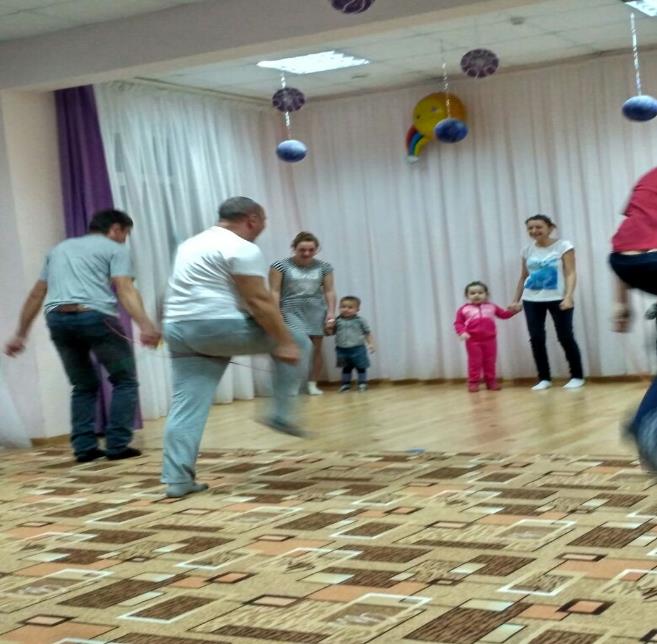 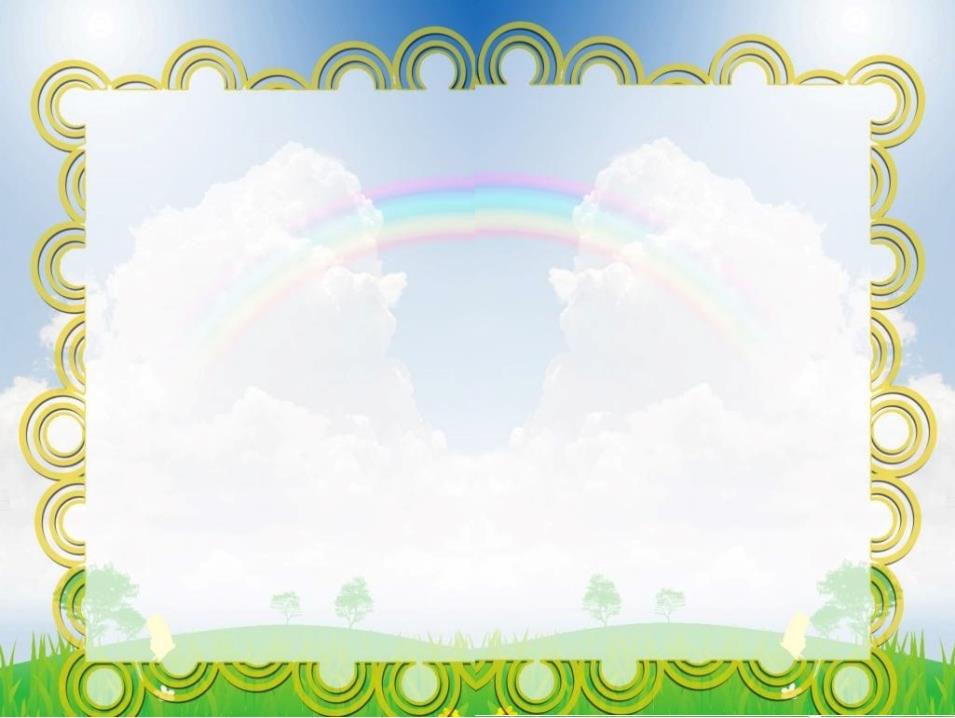 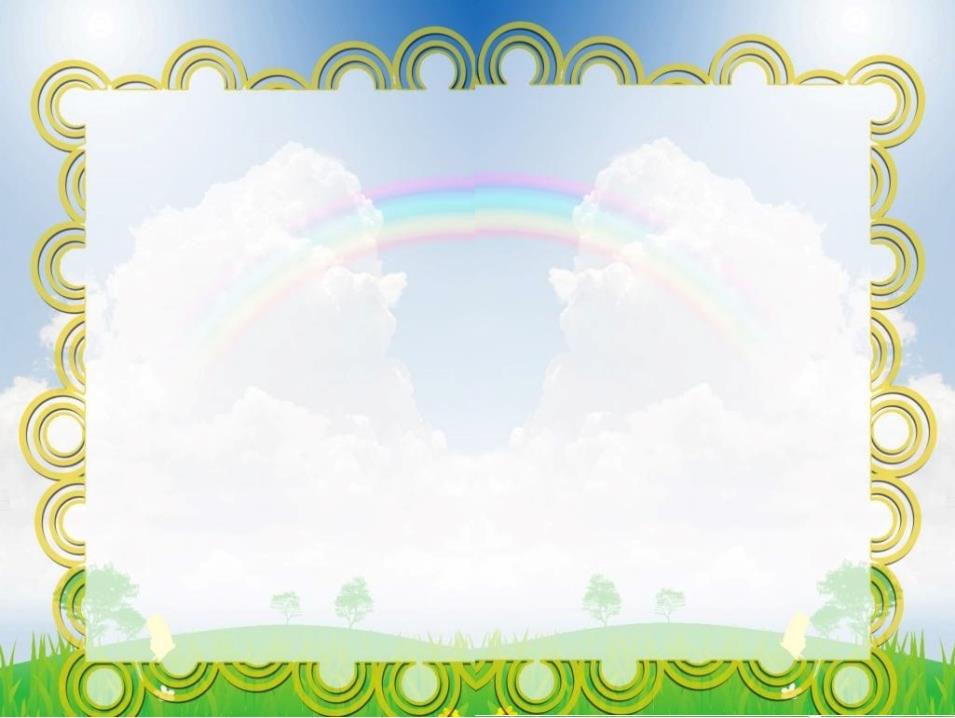 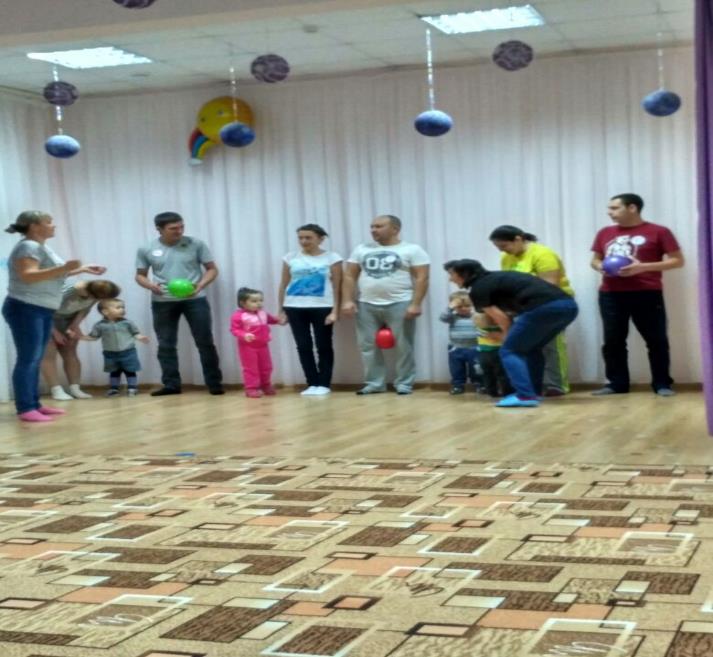 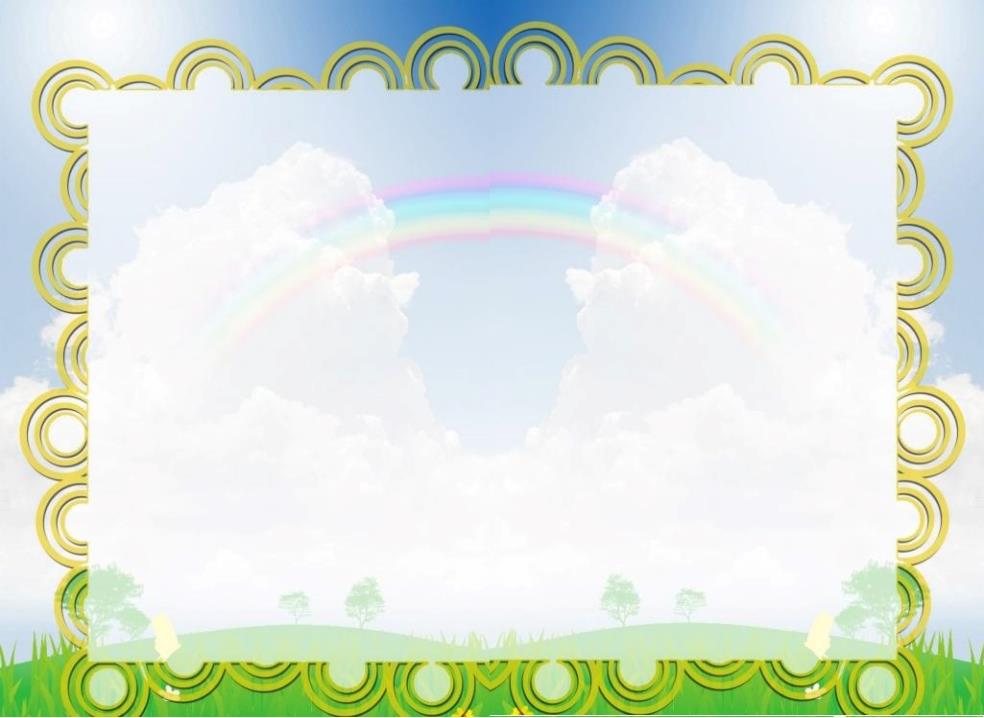 ЗАКЛЮЧЕНИЕ
Исследования свидетельствуют о том, что современные дети в большинстве своем испытывают «двигательный дефицит». Не секрет, что  дома большую часть времени проводят за столом, у телевизора и т.д. Это увеличивает статическую нагрузку на определенные мышцы и вызывает их утомление. Снижается сила и работоспособность  скелетной мускулатуры, что влечет за собой нарушение осанки, плоскостопия, задержку возрастного развития.  Но развитие и воспитание детей во многом зависит от взрослых, которые его окружают. Главным образом это члены семьи дошкольников.
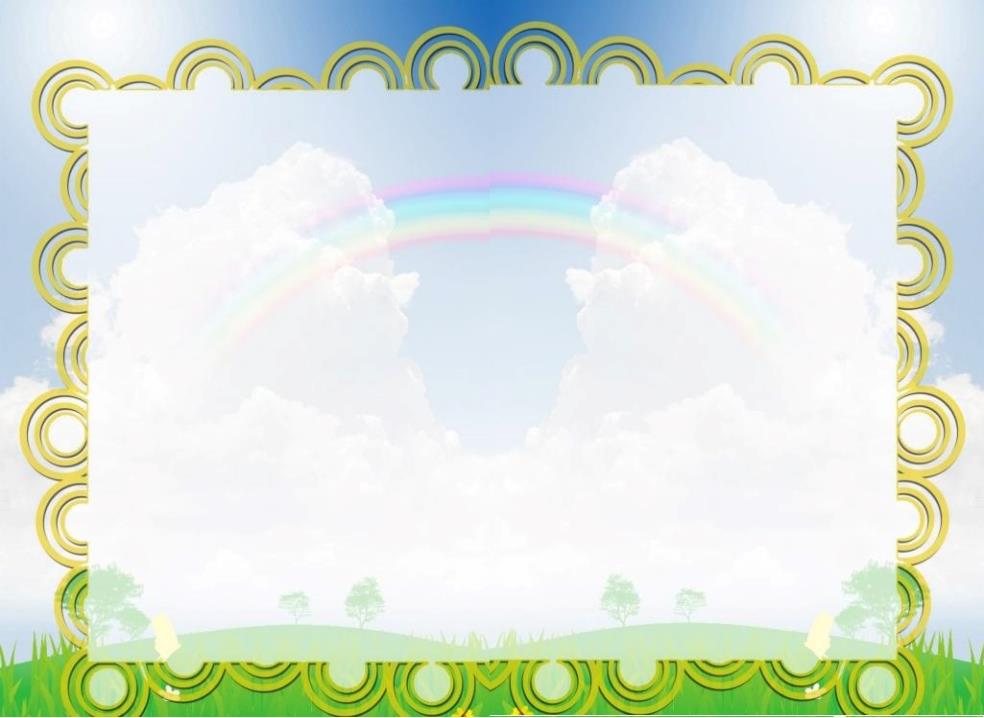 Поэтому мы особое внимание уделяем  совместным физкультурным занятиям, подвижными играми и упражнениями родителей с детьми, характеру эмоциональных отношений в системе родитель – ребенок, взаимоотношению членов семьи и отношению родителей к здоровому образу жизни. 
В дальнейшем педагогический коллектив  сохранит традиции детского сада в проведении Дней здоровой семьи и других семейных праздников, которые, мы надеемся будут активно поддерживаться и родителями воспитанников ДОУ.
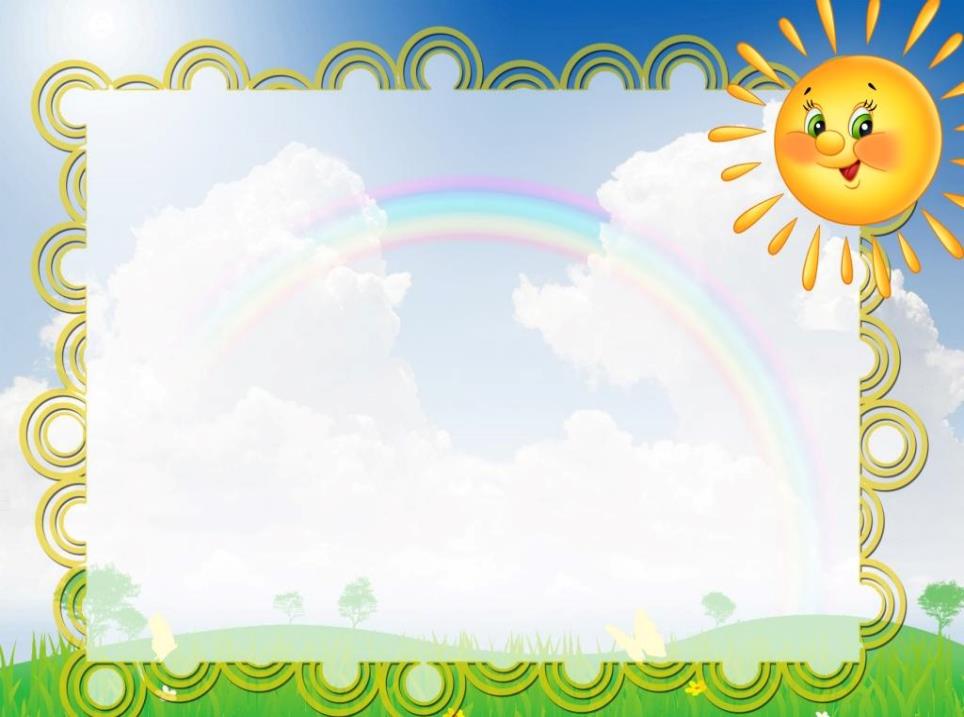 Спасибо 
за 
внимание!